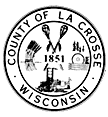 La Crosse CountyComprehensive Community Services
2016 NIATx Project
Change Team
Emily McGonigle – Sponsor			David Bockrath			Jenny Meyers
Ryan Ross – Change Leader			Steve Burnette			Christina Neumeister
Samina Grimes					Ingrid Herkin				Emily (consumer)
[Speaker Notes: Comprehensive Community Services (CCS)
 - community mental health program that seeks to support adults and children with their families in manage mental health or substance use in their natural community setting

Diverse Team
CCS Service Facilitators
CCS Mental Health Professionals
Community Agencies (contracted)
QA Staff
Business Analyst
Consumer]
Project Aim
Increase CCS consumers’ successful outcomes on treatment plan objectives to 60%
[Speaker Notes: At the start of 2016, we were reviewing our program outcomes. 

Over the past 4 years our statistics showed that successful consumer outcomes on treatment objectives was averaging out to 44%.  

Surprising, we felt that our success rate was much higher

At one point the program was able to support consumers in the program achieve 60% of their treatment objectives – set as our target goal]
Change Process
Walkthroughs of the CCS Service Planning, Adapting, and Tracking Processes
Clarify Definitions and Standards for CCS and Contracted Service Providers
Simplify Consumer Service Plans to 1 Goal & 1 Objective
Training for CCS Staff on Developing SMART Objectives 
(Specific, Measurable, Attainable, Relevant, Time Bound)
Training for Contracted Vendor Agency on Writing Progress Notes to Reflect Consumer Progress on Objectives
Training for CCS Staff on Coordinated Services Team approach*
Changing Contract Requirements for Vendor Data Reporting
[Speaker Notes: Walkthroughs & Personal experiences (shared by consumer, service facilitators, vendors)
How are service plans developed?
How is progress tracked?
How are outcomes reported? 

Language Barrier – defining shared terms differently – goal v objective. Agencies tracking long-term goal; CCS tracking objectives. confusion if outcome met/not met
Simplifying Service Plans – a general review showed plans as complex as 5 goals/8 objectives to simple as 1 goal/1 objective 
SMART – to help staff in developing plans and clearly answer if progress is made, the first step was to make objectives more specific and measurable
Progress Notes training – review of service notes from agencies demonstrated more emphasis on process of sessions not progress in sessions
CST – occurred during the NIATx process (and was not a decided intervention) but promoted the ideal that all systems working with a consumer are meeting regularly to review the service plan and collaboratively supporting consumer with the same objective in each area of influence
Stat Reporting – again language differences in that contracting department required agencies to report if consumers were making progress towards any one long-term goal, whereas CCS was reporting on number of objectives met each review period. Process of changing the reporting requirements outlined in agency contracts]
Results
[Speaker Notes: Given the broad scope of intervention, it was curious for us all how it would turn out.
Baseline graph from before – demonstrating trend of 44% of treatment objectives being met

After – 3rd quarter this year we did not meet our target coming in at 54%. Our overall average for this time frame increased 1.5% to 45.5%

Noteworthy: general trend from charting the data indicates a low 1st qtr, strong 2nd qtr, with reducing 3rd and 4th quarters. 
This year we were able to maintain a positive gains through 3rd qtr opposed to the pattern of a 15% decline]
Next Steps
Creating a Sustaining Committee to continue to track progress on overall consumer outcomes and professional development training
Sharing SMART training with Western Region Integrative Care Consortium (WRIC) Counties (Monroe & Jackson)
Developing a strategic plan to provide progress note training to all contract service vendors within the WRIC service array
Implementation of Coordinated Services Teams (CST) within the CCS program
[Speaker Notes: Given the scope of our interventions, it is hard to determine the full extent of effectiveness at this time

Our group has determined to create a sub-committee of members interested in continuing to meet quarterly to review outcomes of these interventions 

One goal is to expand the SMART training to our collaborative counties to standardize service plans given the shared system of services

We also are developing a plan to be able to take the progress note training to the other contracted vendors within our service region]
Impact
Reminder on the importance of communication and having a shared understanding of definitions
Increase to number of consumers’ empowerment and well-being as they celebrate achievements 
Professional staff feeling more competent in their service delivery
Anticipated to reduce costs by providing more targeted and efficient services to meet consumer needs reducing length and intensity of treatment services
[Speaker Notes: This process has been more of a fact finding mission. We are coming to understand the bigger issues at hand and have a place to start making improvements. 
The most obvious item that came up within the first 20 minutes of our first team meeting was the importance of shared meaning/definitions. This field has so much jargon that is similar and it means something different to each person, entity, and agency. 

Anecdotal evidence has revealed with some of the changes, consumers are realizing they can accomplish something. They can meet a measureable goal, celebrate that, and feel better about themselves. Motivating them to the next task. 

Anecdotal evidence has also shared staff feel more competent too. In developing plans, in having a better sense of treatment direction as opposed to chasing an elusive white rabbit. Vendors have reported their staff feel more focused in their work and have a better sense of mission when working with consumers. 

Over time the hope is by refining and sharpening our clinical service plans, treatment will become more effective thus reducing the amount of overall length and intensity of treatment supports

Thank you – Questions?]
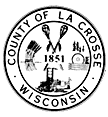 La Crosse CountyComprehensive Community Services
Ryan Ross, MSW, CISW
(608) 785-6048
rross@lacrossecounty.org
[Speaker Notes: Thank you  - Questions]